Vorstellung des Schwerpunkts 6:Recht der internationalen Gemeinschaft und der europäischen Integration
Dr. Felix Lange
Martin Wapenhans
06. Juli 2018
Begrüßung
Allgemeine Beschreibung des Schwerpunkts
Lehrveranstaltungen
Obligatorische Inhalte
Wahlobligatorische Inhalte
Fragen
Obligatorische Inhalte


Völkerrechtlicher Teil
Grundlagen der Völkerrechtsordnung/Foundations of International Law
Formen internationaler Kooperation/Forms of International Cooperation


Europäischer Teil
Europäisches Wirtschaftsrecht, insb. Binnenmarkt- und Wettbewerbsrecht
Europäisches Verfassungsrecht
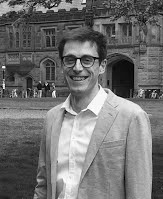 Thomas Burri
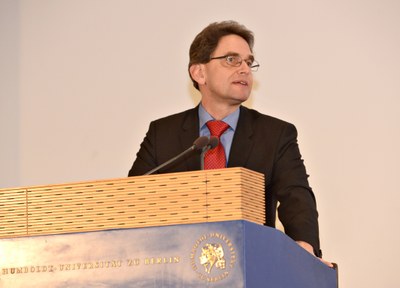 Matthias Ruffert
Wahlobligatorische Inhalte (SoSe 2018)

The International Rule of Law: Rise or Decline?   -   Nolte
Völkerrechtliches Kolloquium mit Praktikern   -   Nolte
Aktuelle völkerrechtliche Entwicklungen   -   Nolte
Exkursion zu Internationalen Organisationen nach Genf   -   Nolte
Seminar zum Internationalen und Europäischen Wirtschaftsrecht   -   Ruffert
Vertiefungsvorlesung Europarecht   -   Ruffert
Verwaltungsrechtsvergleichung   -   Ruffert
Recht der Internationalen Organisationen   -   Ruffert
Europäisches und Internationales Investitionsrecht  -   Hindelang ,  Braun
Recht, Rechtfertigung und Öffentliche Vernunft: Zur Theorie des liberal-demokratischen Verfassungsstaates   -   Kumm ,  Zaumseil
Berlin Colloquium on Global and Comparative Public Law   -   Kumm
Ausländer- und Flüchtlingsrecht   -   Lau
Gestaltungsthemen im Religionsverfassungsrecht im nationalen wie europäischen Kontext   -   Hofmann
Aktuelle Grundprobleme des Föderalismus   -   Möllers ,  Risse
Europäisches Strafrecht   -   Heger
The Procedural Law of the International Criminal Court   -   Nerlich
Fragen